CzechInvestAgentura pro podporu podnikání a investic
Ing. Blanka Miksová |  koordinátor přípravy nového operačního programu
Brno, 24. duben 2013
Dopady dokumentů EU na podporu podnikání v ČR
Programové období 2014+
Strategie Evropa 2020 – velký důraz na inteligentní a udržitelný růst
inovace a inovativní podnikání mají být motorem evropského růstu a konkurenceschopnosti
s podporou inovací souvisí většina z jedenácti tematických cílů EK

Nový operační program v gesci MPO zahrnuje
Posílení výzkumu, technologického rozvoje a inovací (cíl týkající se výzkumu a vývoje)
Zlepšení přístupu, využití a kvality informačních a komunikačních technologií (cíl týkající se širokopásmových sítí)
Zvýšení konkurenceschopnosti malých a středních podniků (MSP)
Podporu přechodu na nízkouhlíkové hospodářství ve všech odvětvích
Čeho chceme pro podnikatele dosáhnout
Dostatečné finanční pokrytí operačního programu na podporu podnikání, koncentrujícího se na:
Znalostní ekonomiku a inovace (dotační podpory)
podporovat zejména projekty založené na technologickém rozvoji, inovacích, uplatnění principů znalostní ekonomiky apod.
Vylepšení podnikatelského prostředí a individuální podpory(s využitím zejména finančních nástrojů)
posílit úlohu nových finančních nástrojů v rámci strukturálních podpor

Zaměření programu
podpora podnikatelského prostředí a inovativních aktivit, zejména MSP, propojení vazeb na výzkum a vývoj podporovaný v rámci OP VVV
podpora snižování energetické náročnosti a podpora inovativních řešení přispívajících ke snižování emisí, zavádění vysokorychlostního internetu a dalších moderních komunikačních prostředků v podnikové sféře
Operační program Podnikání a inovace pro konkurenceschopnost
OP PIK              2014 - 2020
OPPI 
2007 - 2013
OPPP 
2004 - 2006
Důraz na znalostní ekonomiku, spolupráci VaV s inovačními firmami a využívání nových forem podpory
Důraz na inovační podpory
+ podpora VaV ve firmách (Potenciál), spolupráce mezi terciární sférou                          a průmyslem
Důraz na rozvojové podpory 
+ počátek inovační podpory
Návrhy zaměření intervencí v prioritních osách OP PIK
Prioritní osa 1 „Rozvoj podnikání založený na podpoře výzkumu, vývoje a inovací“
VaV a inovace, spolupráce mezi veřejným, vzdělávacím, vědeckovýzkumným a podnikatelským sektorem, zavádění inovací v podnicích, synergické vazby (zejména s OP Výzkum, vývoj a vzdělávání)

zvýšení inovační výkonnosti podniků
zvýšení intenzity a využití výsledků průmyslového a experimentálního vývoje v rámci konceptu inteligentní specializace
rozvoj spolupráce mezi podnikatelským sektorem a veřejnými, vzdělávacími a vědecko-výzkumnými institucemi v duchu konceptu inteligentní specializace
zvýšení přístupu podnikatelských subjektů k rizikovému kapitálu
Návrhy zaměření intervencí v prioritních osách OP PIK
Prioritní osa 2 „Rozvoj infrastruktury a služeb podporujících podnikání ve znalostní ekonomice a internacionalizace podnikání“
podnikatelská infrastruktura, zakládání a rozvoj podniků, internacionalizace podnikání, partnerské sítě, sofistikované poradenské služby, poskytování ICT služeb pro MSP, podpora technického vzdělávání

zvýšení počtu nových podnikatelských subjektů a nových podnikatelských záměrů
zajištění kvalitní podnikatelské infrastruktury
rozšíření kvalitních služeb pro MSP podporujících jejich mezinárodní konkurenceschopnost, zejména jejich marketingovou připravenost a zapojení do globálních produkčních a partnerských sítí
rozvoj a využití stávající infrastruktury pro vzdělávání a rozvoj lidských zdrojů v podnikatelském sektoru včetně technického vzdělávání a podpory spolupráce firem s odbornými SŠ a VŠ
Návrhy zaměření intervencí v prioritních osách OP PIK
Prioritní osa 3 „Udržitelné hospodaření s energií a rozvoj inovací v energetice“ 
energetika (snižování energetické náročnosti výroby, úspory energie, využití obnovitelných zdrojů energie a druhotných zdrojů energie, rozvoj a modernizace přenosových sítí, modernizace a rozvoj tepelných rozvodných zařízení, výzkum, vývoj a inovace  v energetice)

Prioritní osa 4 „Rozvoj vysokorychlostních přístupových sítí k internetu a informačních a komunikačních technologií “
služby elektronických komunikací, přístup k vysokorychlostnímu internetu, infrastruktura elektronických komunikací
zvýšení pokrytí vysokorychlostním přístupem k internetu
rozvoj nejmodernějších a pokročilých informačních a komunikačních technologií a podpora poskytování souvisejících sdílených služeb
Harmonogram příprav
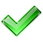 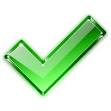 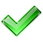 Děkuji za pozornost.
Ing. Blanka Miksová
+420 724 335 117, blanka.miksova@czechinvest.org
Agentura pro podporu podnikání a investicStátní příspěvková organizace založena v roce 1992
Štěpánská 15120 00  Prahatel.  296 342 500